ÅrsmøteVelforeningen Skaarlia amfi26.3.2014
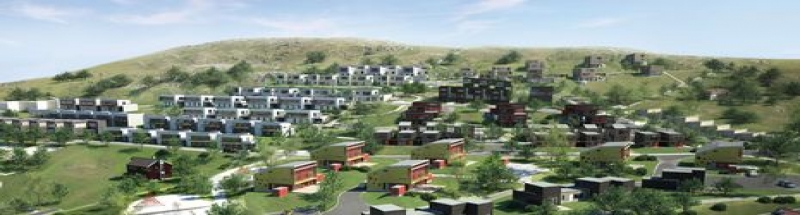 Agenda
Valg av møteleder og referent
Godkjenning av sakslisten
Styrets årsberetning
Regnskap 2013
Budsjett 2014
Gartnertjenesten
Valg av styremedlemmer
Felles dugnader
Innkomne saker
Eventuelt
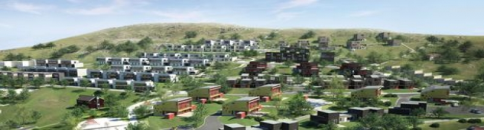 Valg av møteleder, referent og godkjenning av sakslista
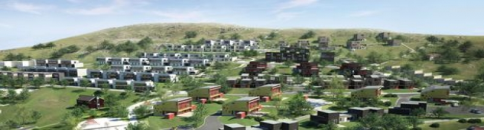 Årsberetning
Gartnertjenesten
HMS runder på lekeplassene
Skateparken – tilhører ikke velforeningen, men kommunen
Nytt gangfelt over skaraveien
Brøyting/strøing
Medlemskontingent
Facebook
Dugnader
Disponering/kjøp av fellesområdene
Generalforsamling
Barking og luking av fellesområdet. Har i tillegg kontaktet idrettslag – ingen respons
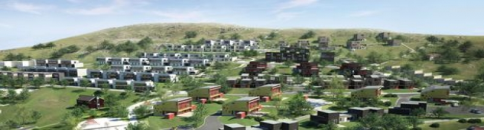 Regnskap 2013
Budsjett 2014
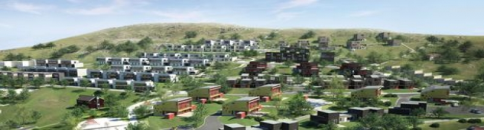 Gartnertjenesten
Plenklipp: 		1 gang pr uke i sesong
Kantklipp: 		1 gang pr måned i sesong
Beskjæring: 		Ved behov beskjæres alle hekker og busker
Gjødsling:		Gjødsling av plen 3 ganger pr år
Rydde/Bortkjøring: 	Rydding og bortkjøring av hageavfall i henhold 			til denne avtalen
Sprøyting: 		Sprøyte gift på felles gangstier 3 ganger pr år
Luking:			3 felles sandkasser holdes frie for øyenfallende 			ugress
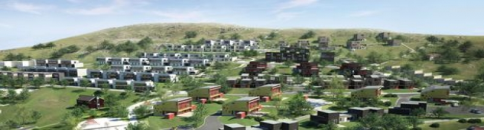 [Speaker Notes: Vis kartet]
Valg av styremedlemmer
Behov for 1 styremedlem og 2 varamedlemmer
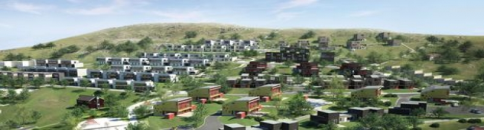 Felles dugnader
Onsdag 23 april kl 1700-1900
Lørdag 26 april kl 1000-1200

Hva skal gjøres på dugnadene?
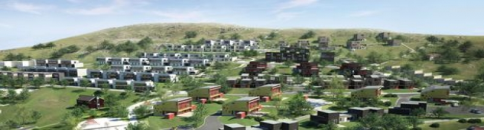 Innkomne saker
Flere henvendelser på disponering/salg av fellesområder:
Liv Skår står som hjemmelshaver. Nå når feltet nærmer seg avslutning vil Kruse skjøte alle fellesområder over på velforeningen som rette eier. 
Sikre skråning/vollen mot veien. Dette for å unngå at skråningen blir brukt som snarvei
Luking og vedlikehold av fellesområdene
Respons fra velforeningen – beboernes forventninger?
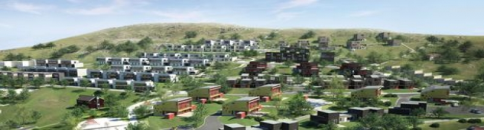 Eventuelt
Skjema for innmelding i velforeningen tas inn i vedtektene
Betaling av kontingent – viktig å huske på navn og adresse
Flere utestående betalinger
Faktura service på medlems kontingent. Aabrekk Regnskap AS – 670kr/t + moms
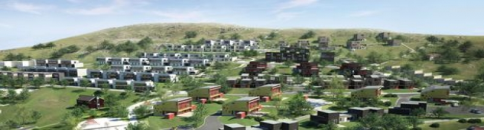 Takk for oppmøtet